Internet
Popularni su internetski preglednici Internet Explorer, Mozilla Firefox, Google Chrome, Opera i Safari.
Najpoznatije usluge na internetu su:
World Wide Web
razgovor ili čavrljanje (chat)
elektronička pošta
prijenos podataka
Usenet
Spajanjem na internet korisnička računala se spajaju na neki od poslužitelja i uz njegovo posredništvo šalju podatke dalje na druge poslužitelje ili uzimaju podatke s nekih drugih poslužitelja.
Korisnički račun sadrži:
korisničko ime
zaporku (lozinku, šifru, password)
e-adresu
često i prostor za udomljavanje osobnih web-stranica.
Računala koja udomljuju web-stranice nazivaju se web-poslužiteljima ili www poslužiteljima. 
Prilikom udomljavanja web-stranica naš nam provider zapravo iznajmljuje djelić svoga diskovnog prostora.
Društvene mreže
Društvene mreže u posljednjih su nekoliko godina promijenile način koritenja interneta.
Najpopularnije društvene mreže su:
Facebook
MySpace
Twitter
Linkedin
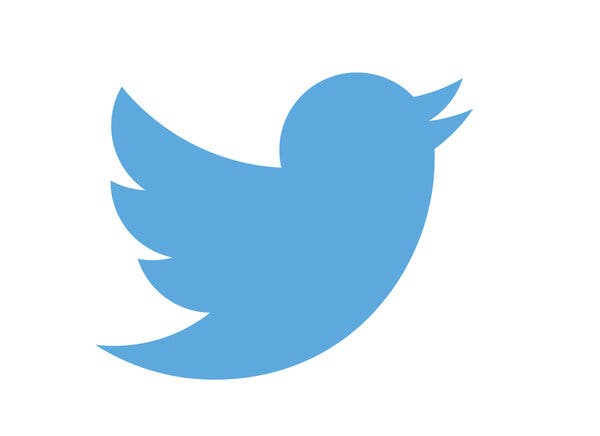 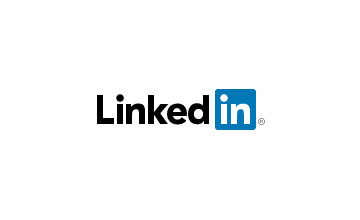 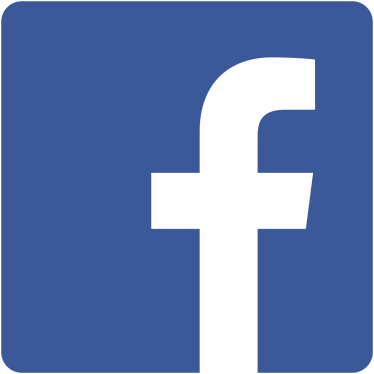 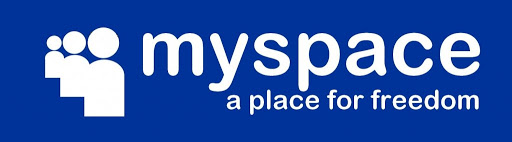 Struktura interneta
Klijent je oznaka za bilo koji računalni program koji služi za prihvat i prikaz podataka, odnosno komunikaciju s računalom koje ima ulogu servera.
Klijent je oznaka za bilo koji računalni program koji služi za prihvat i prikaz podataka, odnosno komunikaciju s računalom koje ima ulogu servera. Jednostavnije rečeno, klijent označava računalni program (ponekad i računalo) koje se koristi uslugama servera.
Poslužitelj ili poslužnik(eng. server) je namjensko računalo ili softver koje šalje i prima podatke od mnogostrukih klijenata.
Komunikacija modernog doba nezamisliva je bez interneta i digitalnih medija. Društvene mreže, aplikacije, SMS-poruke i elektronička pošta sredstva su kojima komunikacija postaje lakša i brža.
Kraj!!!!!
Lara Medić,8.a